５年「小数のわり算」
７．５６÷６．３　の筆算のしかた
２．３４÷３．９ 　の筆算のしかた
各スライドへリンクされています。
１．８÷２．４ 　の筆算のしかた
８÷２．５ 　の筆算のしかた
２．５÷０．７　の筆算　あまりのあるわり算
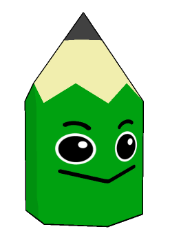 ７．５６÷６．３　の筆算のしかた
７．５６÷６．３の商は、７．５６と６．３の両方を１０倍した７５．６÷６３の商と等しいことを使って求めます。
１０倍
１０倍
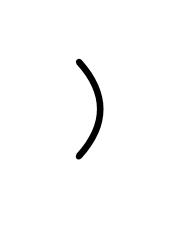 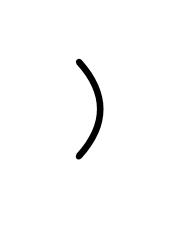 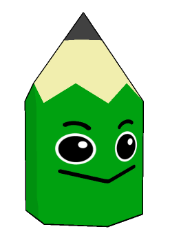 ７．５６÷６．３　の筆算のしかた
④右にうつしたわられ
る数の小数点にそろ
えて、商の小数点をう
つ。
２
１
②わられる数の小数
点を、わる数の小数点
をうつしたけたの数
だけ右にうつす。
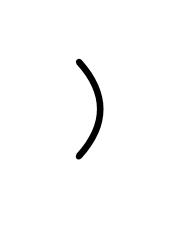 ６
①わる数の小数点を右
にうつして、整数に直す。
６
３
③わる数が整数のとき
と同じように計算する。
１
２
たてる
２
６
１
かける
ひ　く
０
おろす
７．５６÷６．３＝１．２
う　つ
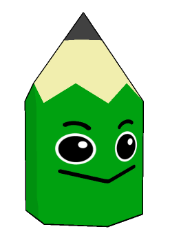 (1)～(3)の筆算のしかたを説明しましょう。
（３）
０
２
５
７
６
３
０
（１）
（２）
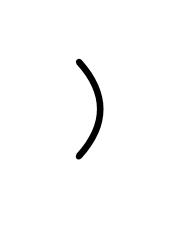 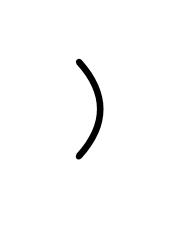 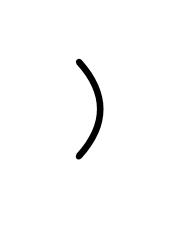 ０
０
４
１
２
５
７
６
８
３
１
０
０
２
０
５
０
０
２
１
５
０
０
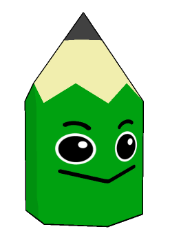 ２．３４÷３．９　の筆算のしかた
０
６
（１）
①わる数の小数点を右にうつして、整数に直す。
②わられる数の小数点を、わる数の小数点をうつしたけたの数だけ右にうつす。
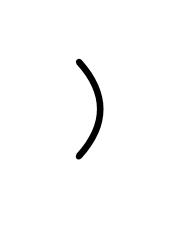 ４
２
３
③わる数が整数のときと同じように計算する。
０
たてる
かける
ひ　く
２．３４÷３．９＝０．６
う　つ
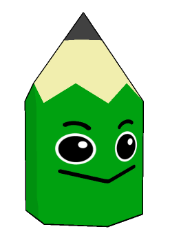 １．８÷２．４　の筆算のしかた
５
７
０
（２）
②わられる数の小数点を、わる数の小数点をうつしたけたの数だけ右にうつす。
①わる数の小数点を右にうつして、整数に直す。
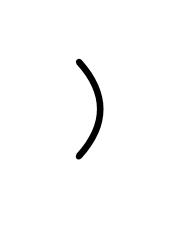 ０
１
６
８
③わる数が整数のときと同じように計算する。
１
２
０
０
２
１
たてる
０
かける
ひ　く
１．８÷２．４＝０．７５
う　つ
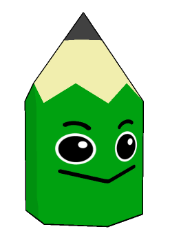 ８÷２．５　の筆算のしかた
（３）
２
３
①わる数の小数点を右にうつして、整数に直す。
②わられる数の小数点を、わる数の小数点をうつしたけたの数だけ右にうつす。
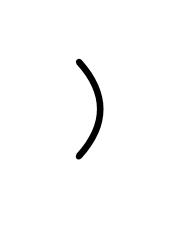 ０
５
７
③わる数が整数のときと同じように計算する。
０
５
０
５
たてる
０
かける
ひ　く
８÷２．５＝３．２
う　つ
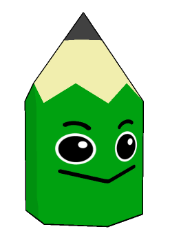 ２．５÷０．７　の筆算　あまりのあるわり算
３
（１）
②わられる数の小数点を、わる数の小数点をうつしたけたの数だけ右にうつす。
①わる数の小数点を右にうつして、整数に直す。
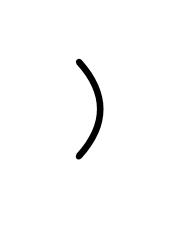 ２
１
③わる数が整数のときと同じように計算する。
０
４
あまりは４でいいのかな？
０．１が４こあるということだから、あまりは０．４
たてる
２．５÷０．７＝３あまり０．４
かける
ひ　く
小数のわり算であまりを考えるとき、
あまりの小数点は、わられる数のもと
の小数点にそろえてうつ。
う　つ